ORACLE DBA Some Tips and Best Practices
By:
Francisco Munoz Alvarez
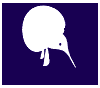 Rotorua, March 2010
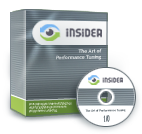 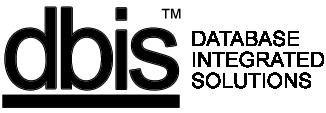 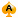 ORACLE DBA Some Tips and Best Practices
Francisco Munoz Alvarez 

Oracle ACE Director
Author: Oracle 11g: Novice DBA Survival Guide – by Packt Publishing – Feb/2010
8/9/10g/11g OCP, RAC OCE, AS OCA, E-Business OCP, SQL/PLSQL OCA, Oracle 7 OCM
Oracle 7 & 11GR2 Beta Tester
ITIL Certified

Blog: www.oraclenz.com    -  Email: franciscoa@dbisonline.com – Twitter : fcomunoz
Comunidad Oracle en Espanol: www.oraclemania.ning.com

CEO at DBIS ™ 
Database Integrated Solutions  
www.dbisonline.com
www.dbis.co.nz
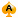 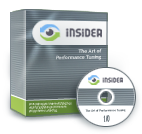 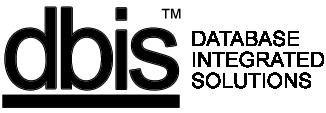 The Rule:
“The most important rule with respect to data is to never put yourself into an unrecoverable situation.”
The importance of this guideline cannot be stressed enough, but it does not mean that you can never use time saving or performance enhancing options.
Backup, Backup and Backup
Normal Approach
Nothing bad will happen … is a easy change…
I test it before and nothing happens …

Recommendation
Remember each environment is different 
 Always Backup before a change
Always Backup after a change
If possible Encrypt Backups for your security

Why
 Reduce Risks                                                         
 Allow an easy Rollback if needed
 Will save your job
Backup, Backup and Backup
Edition-Base Redefinition
Auto Trace
Check lists
DEV/TEST/PROD Environments
2 or more Tyer Environments
Change Controls
Have a good Backup StrategyBecause Bad Things happens…
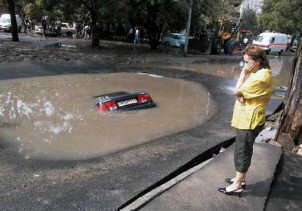 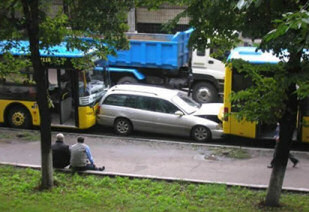 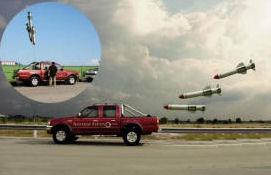 Have a good Backup Strategy
Normal Approach
I have a daily full backup, that’s enough!

Recommendation
 Backup your Archivelogs to tape several times a day
Generate a daily Datapump for logical recover, just in case…

Why
 Reduce Risks                                                         
 Will have your users happy when ask you to recover a table from last week…
 Always be proactive, use the “What if…” Methodology
WHAT’S AN INCIDENT?
“A Incident is always when something affects the business continuity or the business revenue”
Incident is Always a Priority
Normal Approach
 I will do it early in the morning when back to the office…
It can wait a few minutes more, I’m on break now…
It’s lunch time, will take a look when back…

Recommendation
 Investigate and solve it as soon as possible
After solved, create an Incident report, it will help you to:
Detect the root cause of the problem
Document how it can be prevented to happen again
Document all steps to solve the problem

Why
 Reduce Company Revenue losses                                                         
 Will save your job
Shows that you really care about your Employer
Avoid Dead Locks
Normal Approach
 Dead Locks are Developers fault…

Recommendation
 Create Index on Foreign Keys (Script on www.oraclenz.com)
Check for Bitmap Indexes on OLTP Environment

Why
 Improves DB Performance
 Will help you to have a good relationship with Developers
Oracle Homes
Normal Approach
 /u01/app/oracle/product/10.2/db_1
 Patches are applied to the same Oracle Home

Recommendation
 Use a different Oracle Home for each upgrade or Patching, example:
 /u01/app/oracle/product/10.2/db_02
For the next patch, use a new Oracle Home
 /u01/app/oracle/product/10.2/db_03

Why
 Reduce Risks                                                         
 Allow an easy Rollback if needed
 All versions Catalog scripts will be preserved
AUDITING
Normal Approach
 
Audit is not necessary, it affects performance and use a lot of storage
.
Recommendation
 Set Audit_trail=db
 only issue audit comments if necessary
Create and implement a purge strategy
 11g already set if by default

Why
 Ready to go if necessary
AUDT DDLs
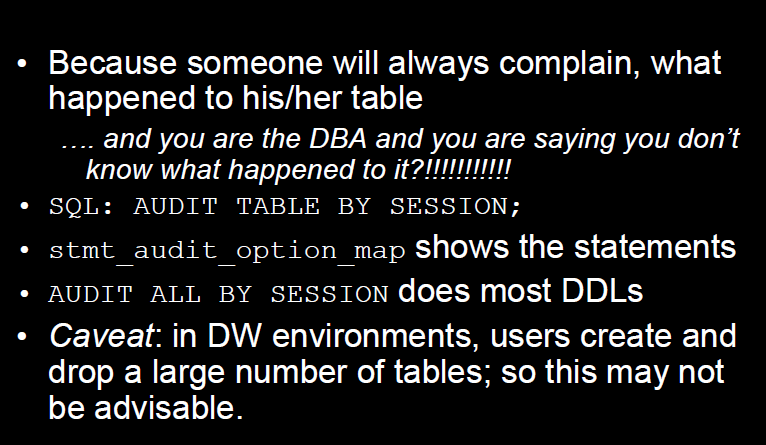 DB INIT PARAMETERS
Normal Approach
 
Will change them only when required!
.
Recommendation
 Be proactive, set all parameters your environment will need now, specially the ones you can’t not modify later using ALTER SYSTEM. 
 Remember to set _trace_files_public = TRUE, soon or later you will need to give access to some trace files to the developers.

Why
 Will avoid inconvenient restarts of the DB.
 Will save you time and headaches.
 Be proactive always will improve your DB performance and availability.
Non OFA Layout
Normal Approach
 
Let’s Oracle manage all using OFA, that way all will be standard on all environments.
.
Recommendation
 /oracle/(prod/qa/test/dev)/SID/*
/u01/udump – for user files
 /proddata/SID/*
/prodbackup/SID/*
 /prodlogs/SID/*

Why
 Easy to manage and keep organized
 Allow you to use different mount points
Reduce Riks
Fix External Applications Queries
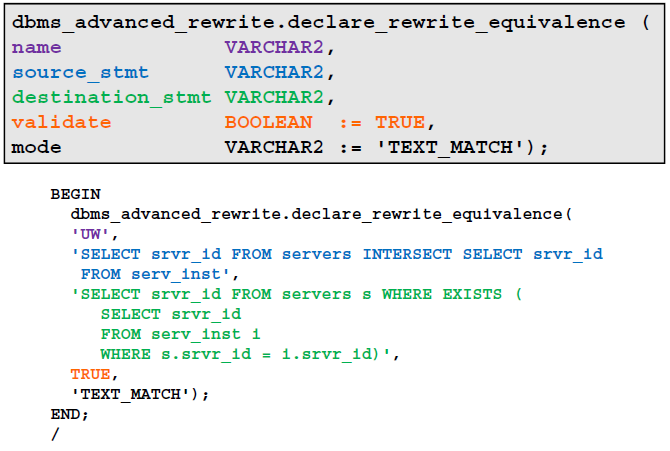 Fix External Applications Queries
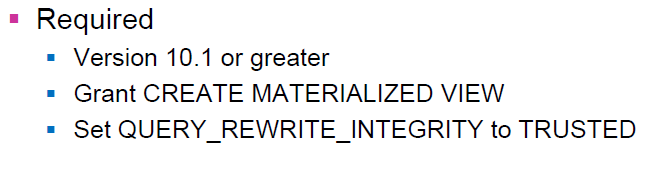 Use PL/SQL Warnings
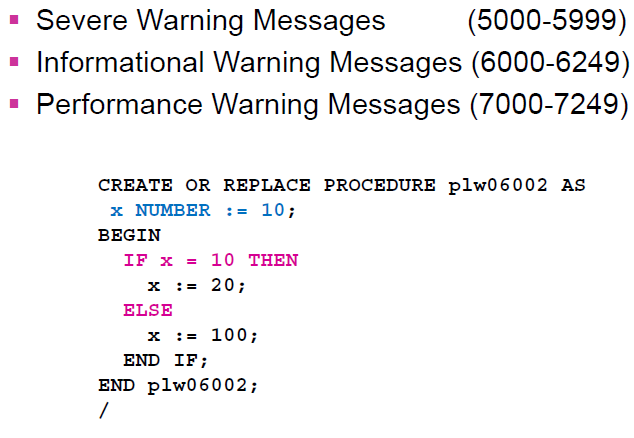 Use PL/SQL Warnings
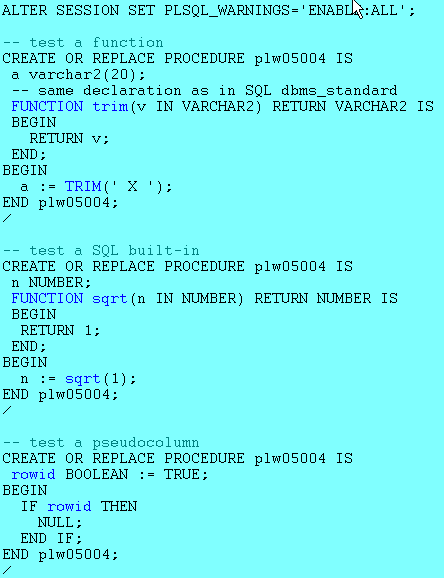 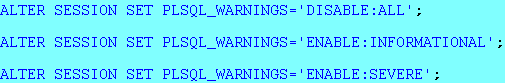 Study, Study and Study
Normal Approach
 
I know everything I need…
.
Recommendation
 Read Manuals
/Read the official documentation at http://tahiti.oracle.com
 Read and practice OBE at OTN website
Help others at OTN Forums (Fantastic way to learn)
Participate at OUG Activities (If possible try to speak)

Why
 Will keep you up to date
 You never know when you will need to use it
Will help with your professional development
3 Kinds of DBA’s
The Firefighter
The Proactive
The Balanced
Questions?
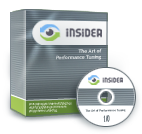 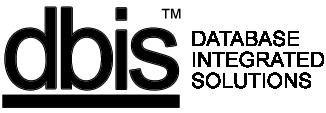 Thank you !
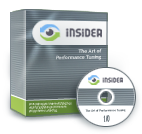 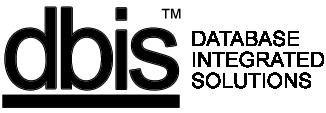